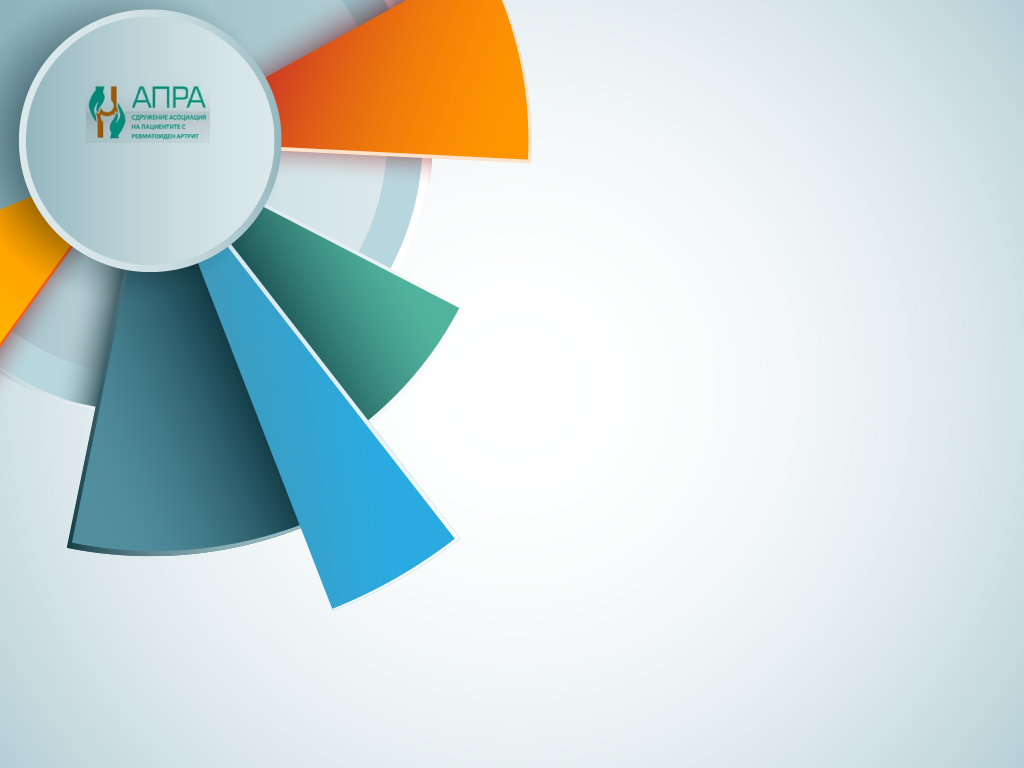 АСОЦИАЦИЯ НА ПАЦИЕНТИТЕ С РЕВМАТОИДЕН АРТРИТ
Нагласи и предизвикателства пред пациентите с ревматични заболявания
РЕЗУЛТАТИ ОТ СОЦИОЛОГИЧЕСКО ПРОУЧВАНЕ, ПРОВЕДЕНО ПО МЕТОДА „FACE-TO-FACE” ИНТЕРВЮ В ПЕРИОДА СЕПТЕМВРИ 2016 Г. – ФЕВРУАРИ 2017 Г. РЕАЛИЗИРАНИ 300 ИНТЕРВЮТА С ЛИЦА, СТРАДАЩИ ОТ РЕВМАТИЧНИ ЗАБОЛЯВАНИЯ
Изследването е проведено по проект на сдружение „Асоциация на пациентите с ревматоиден артрит” /АПРА/ със съдействието на Експертните лекарски комисии /ЕЛК/ в отделенията по ревматология в страната. 


Цели на изследването:
Да се установи социалният профил на страдащите от ревматични заболявания;
Да се установят основните предизвикателства, пред които са изправени пациентите и последствията от ревматичните заболявания;
Да се изследва отношението на пациентите към провежданото лечение и по-специално към лечението с биологични медикаменти;
Да се изследват нагласите на пациентите към периодичните прегледи, на които подлежат.
1. OT KAKBO PEВМАТИЧНО 3AБОЛЯВАНE CTPАДАTE?
1
1
2. ОТ КОЛКО ВРЕМЕ БОЛЕДУВАТЕ ОТ ТОВА ЗАБОЛЯВАНЕ?
3. ПОДОБРЯВА ЛИ СЕ ИЛИ СЕ ВЛОШАВА СЪСТОЯНИЕТО ВИ?
4. НАЛОЖИ ЛИ СЕ ДА СМЕНИТЕ РАБОТАТА СИ ПОРАДИ ОБСТОЯТЕЛСТВА, СВЪРЗАНИ СЪС ЗАБОЛЯВАНЕТО ВИ?
5. НАЛОЖИ ЛИ СЕ ДА ПРОМЕНИТЕ НАЧИНА СИ НА ЛЕЧЕНИЕ ПОРАДИ ТОВА, ЧЕ СЕ Е ОКАЗАЛ НЕЕФЕКТИВЕН?
55
Наложи се 
 67%
6. АКО СЕ Е НАЛОЖИЛО  ДА ПРОМЕНИТЕ  НАЧИНА НА ЛЕЧЕНИЕ ПОРАДИ ДРУГИ ПРИЧИНИ, МОЛЯ ПОСОЧЕТЕ КОИ СА ТЕ!
7. НАЛОЖИ ЛИ СЕ ДА ПРЕМИНЕТЕ НА ЛЕЧЕНИЕ С БИОЛОГИЧНИ МЕДИКАМЕНТИ ПОРАДИ ТОВА, ЧЕ ПРЕДИШНИТЕ ЛЕЧЕБНИ ПРЕПАРАТИ СА СЕ ОКАЗАЛИ НЕЕФЕКТИВНИ?
8. СПОРЕД ВАС ПО-ДОБРО ЛИ Е ЛЕЧЕНИЕТО С БИОЛОГИЧНИ МЕДИКАМЕНТИ?
9. СПОРЕД ВАС ПЕРИОДИЧНИТЕ ПРЕГЛЕДИ ПОМАГАТ ЛИ ЗА ПРАВИЛНОТО ЛЕЧЕНИЕ?
10. АКО СМЯТАТЕ,ЧЕ ПЕРИОДИЧНИТЕ ПРЕГЛЕДИ НЕ СПОМАГАТ ЗА ПРАВИЛНОТО ЛЕЧЕНИЕ , КОЯ Е ПРИЧИНАТА ЗА ТОВА (%)
11. КАК ВАШИ ПОЗНАТИ С РЕВМАТИЧНО ЗАБОЛЯВАНЕ, КОИТО ПОЛЗВАТ БИОЛОГИЧНИ МЕДИКАМЕНТИ, ОЦЕНЯВАТ ЕФЕКТА ОТ ЛЕЧЕНИЕТО?
12. ДЕМОГРАФСКИ ДАННИ
12. ДЕМОГРАФСКИ ДАННИ
Основни изводи и препоръки
86% от пациентите са убедени, че регулярните прегледи помагат за определяне на правилното лечение; 
87% от пациентите чувстват категорично подобрение от биологичната терапия;
78% от пациентите са силно мотивирани да преминат през амбулаторните прегледи, които са задължителни за отпускане на биологично лечение;
Необходимо е да има повече и по-равномерно разпределени ЕЛК, както и ревматолози на територията на страната.
Благодаря за вниманието!
Николай Недялков
Юрисконсулт 
Сдружение  АПРА
Mail: nikolay.nedyalkov@apra-bg.org
Тел. +359 886 354 530